Как сделать презентацию к уроку?
Презентацию разработала                  учитель математики
Галимова Р.А.
Лениногорск, 2014
Зачем?
Как?
Визуализация
«Лучше  один  раз  увидеть»
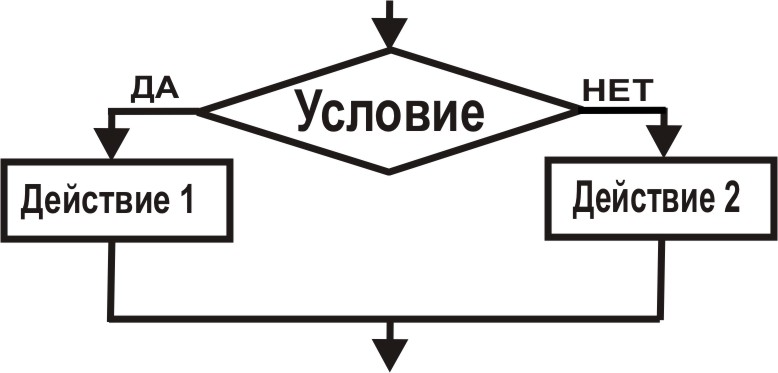 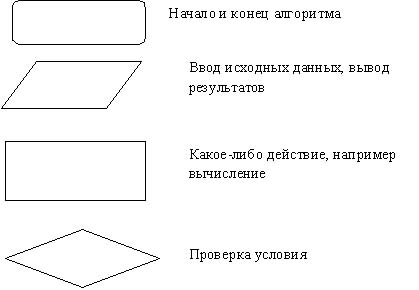 «Опорный конспект»
Что  такое «плохо» применительно  
к презентациям?
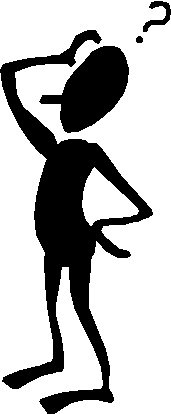 Что такое плохо
Ошибка № 1: слайдоменты
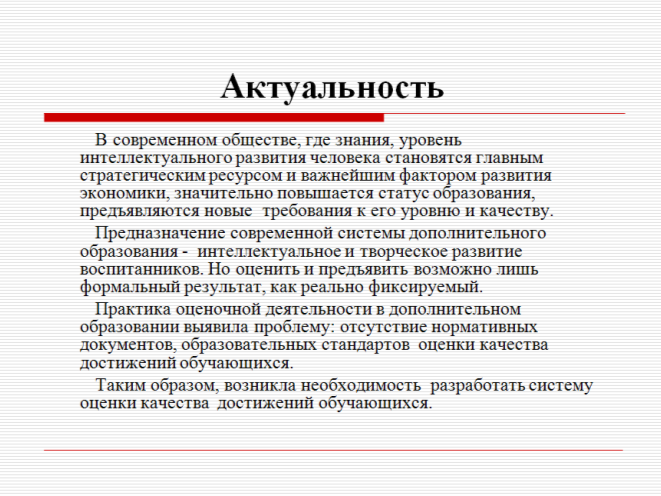 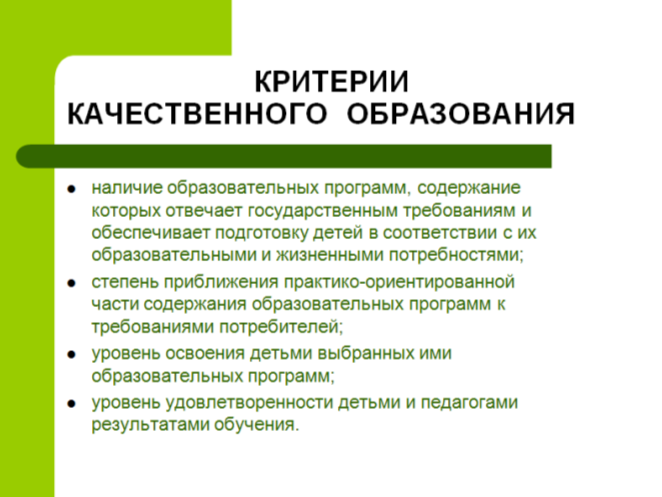 Гибрид слайда и текстового документа
Что такое плохо
Ошибка № 2: бессмысленные «украшательства»
бессмысленные «украшательства»
Ошибка № 2.1: бессмысленный фон
Пестрый, яркий фон мешает восприятию информации.
Ошибка № 2.2: бессмысленная анимация
Используйте только тогда, когда это действительно необходимо. Лишняя анимация отвлекает.
Что такое плохо
Ошибка № 3: отсутствие единообразия и жесткого макета
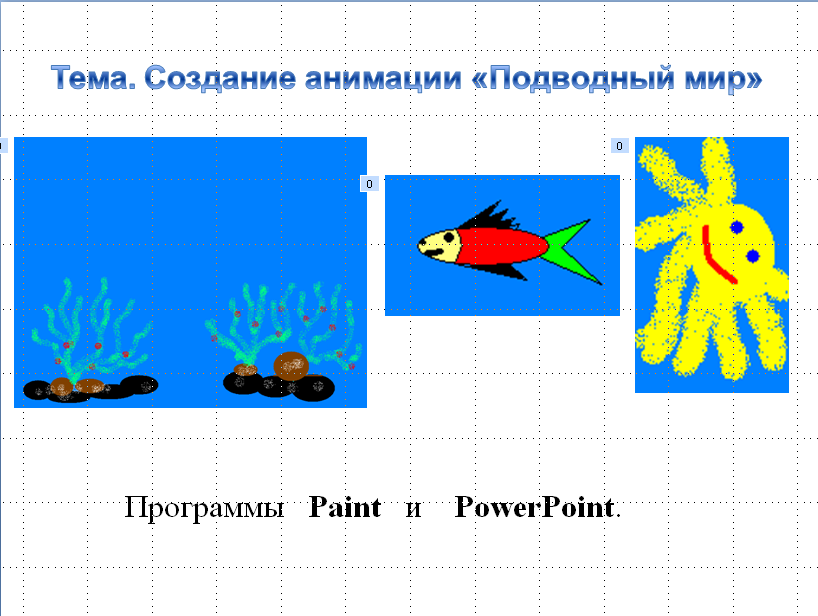 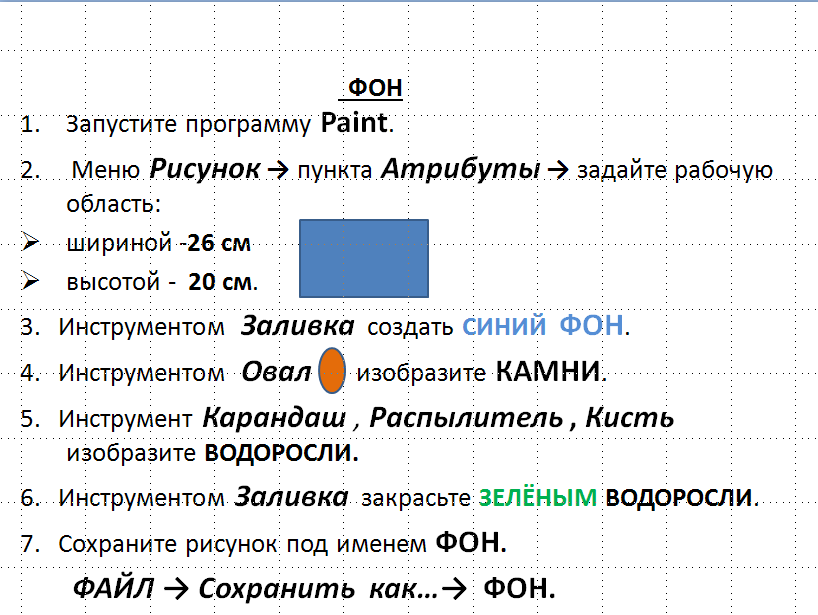 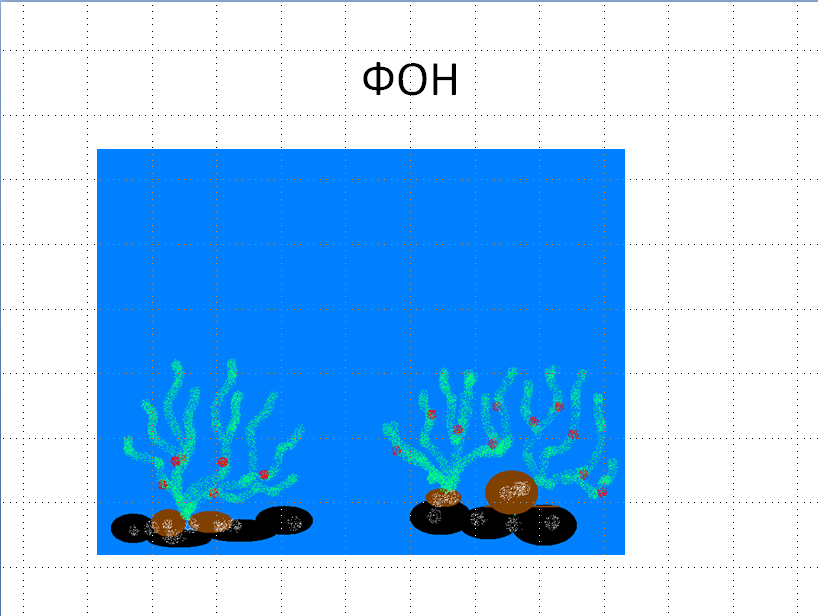 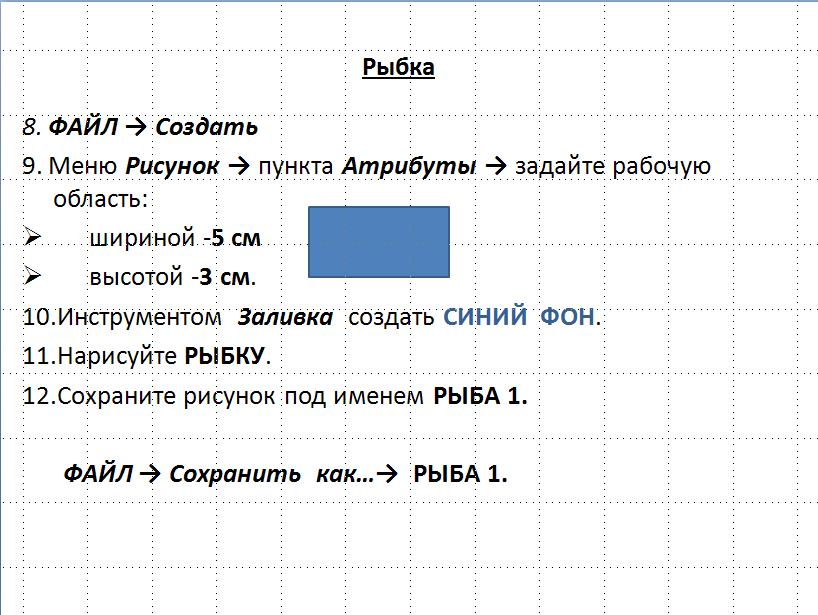 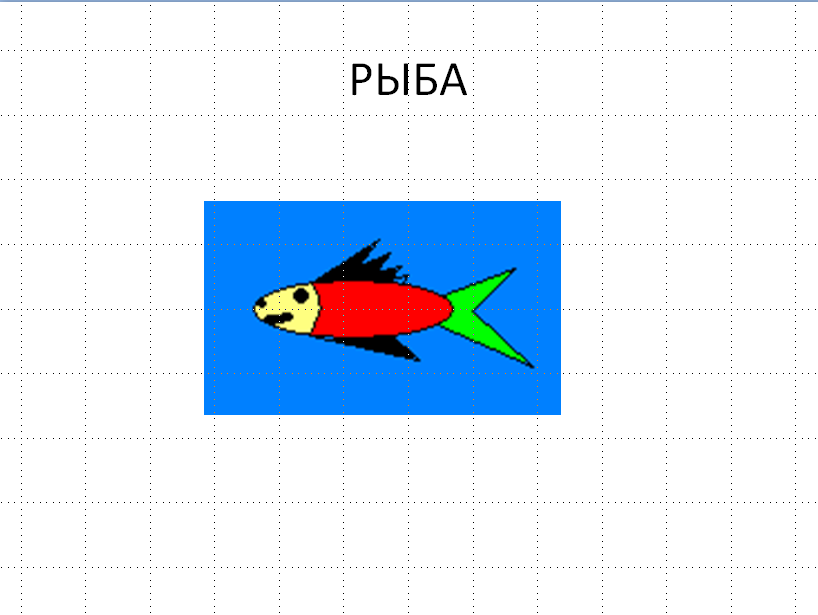 Что такое плохо
Ошибка № 4: информационная избыточность слайдов
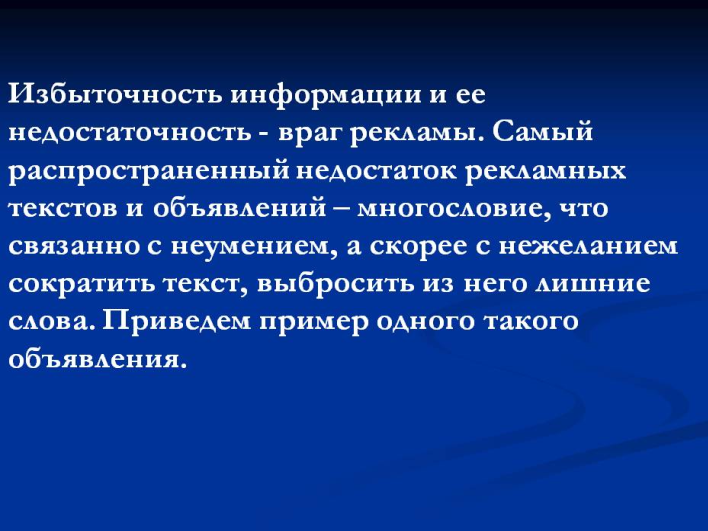 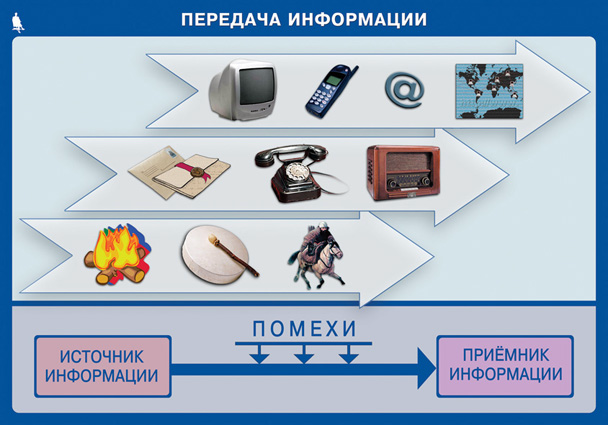 Что такое плохо
Ошибка № 5: необязательные слайды
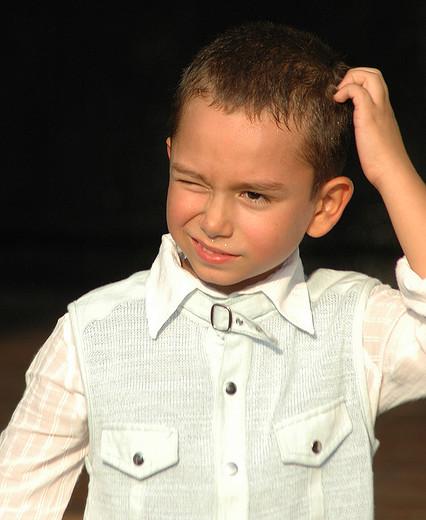 Что такое плохо
Ошибка № 6: много текста и большие списки
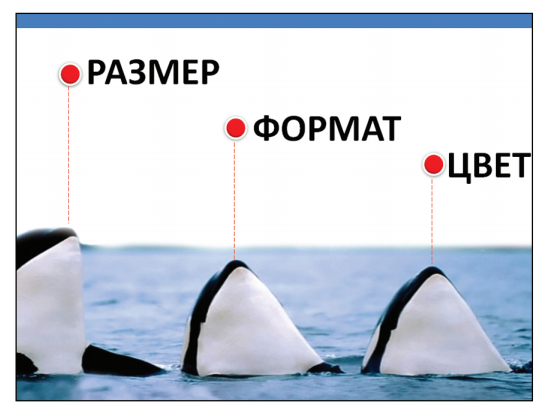 1
2
Что такое плохо
Ошибка № 7: боязнь пустого пространства
Пустое пространство
Важный элемент дизайна
Прекрасный  инструмент  для расстановки  акцентов
3
Усиливает информационные элементы
Что такое хорошо
Структура презентации в целом
Что такое хорошо
Один слайд – один тезис
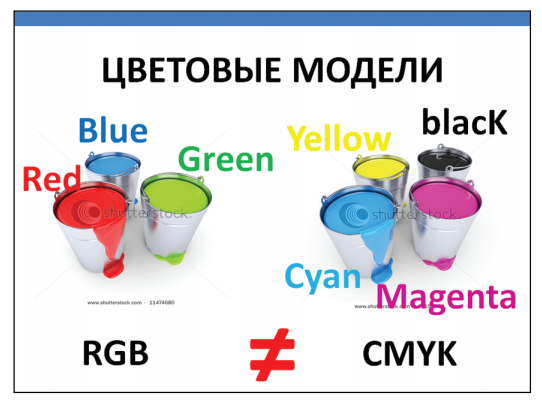 Что такое хорошо
Темный фон
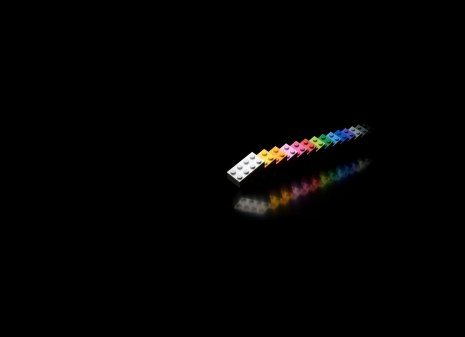 Название
презентации
Автор презентации
Что такое хорошо
Осмысленная анимация
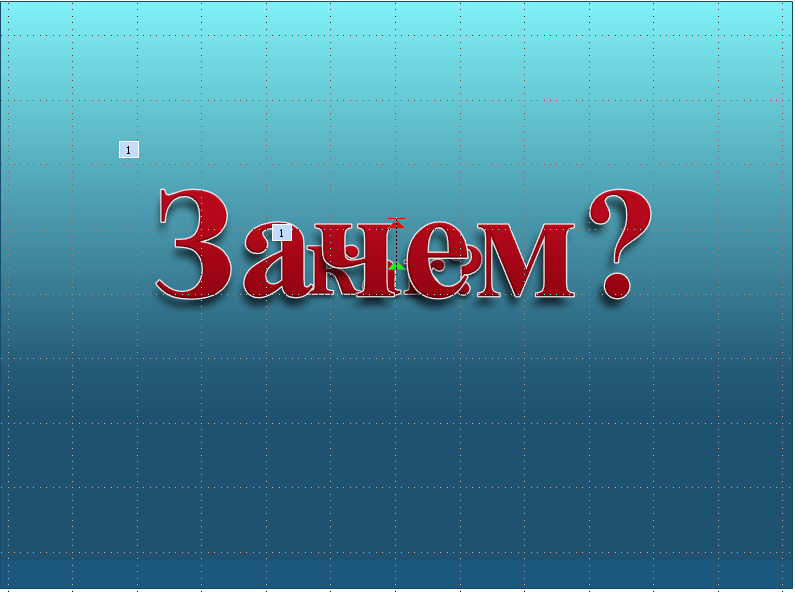 Зачем?
Как?
Правила хорошего тона
Не забывайте об иллюстрациях!
«Воздух» работает!
Используйте контрастные элементы!
Единообразное должно быть единообразным!
Связывайте связанное!
Выравнивание
Уважайте авторов!
всегда, всегда, всегда!
Приводите ссылку на автора и источник;
приучайте детей уважать 
результаты чужого интеллектуального труда.
всегда, всегда, всегда!
Источники
Островский Л.С., Усенков Д.Ю. Как сделать презентацию к уроку? /Фестиваль педагогических идей «Открытый урок» – «Первое сентября», 2011
Робин Вильямс. Дизайн для недизайнеров. М.: Символ, 2008
Гарр Рейнольдс. Презентация в стиле дзен. М.: Вильямс, 2009